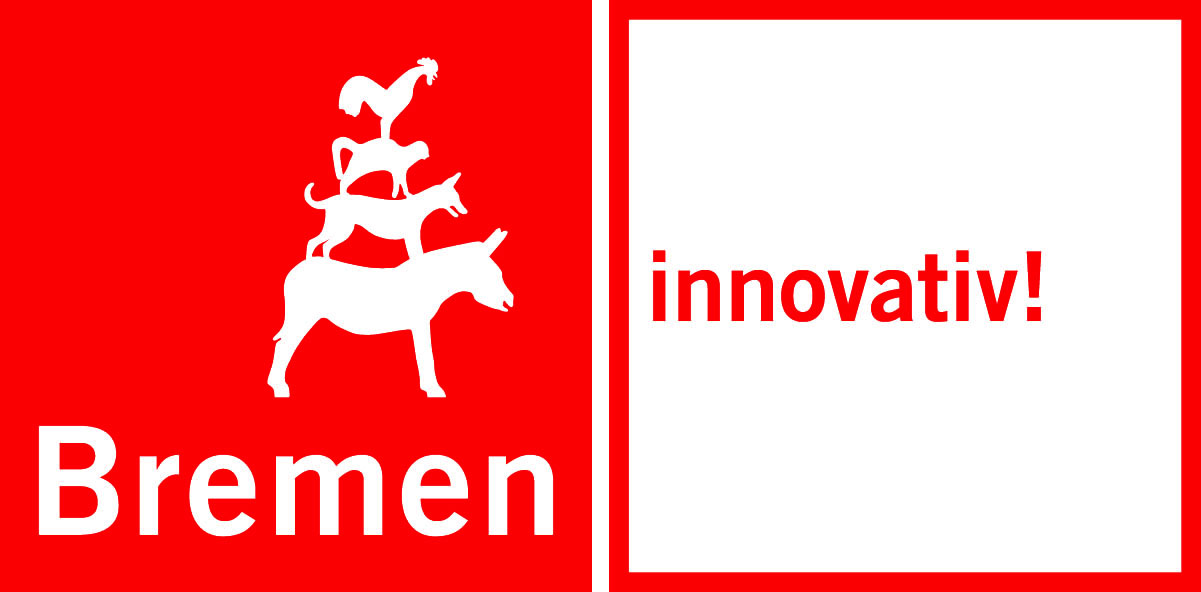 Zwischenergebnisse Fachgutachten

Für das Rennbahnquartier
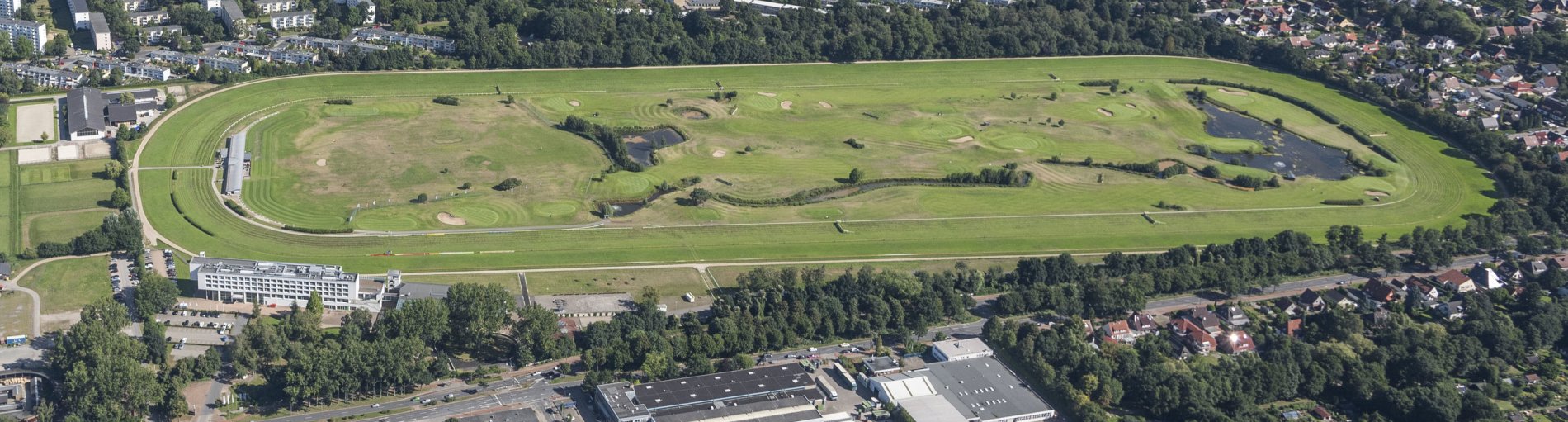 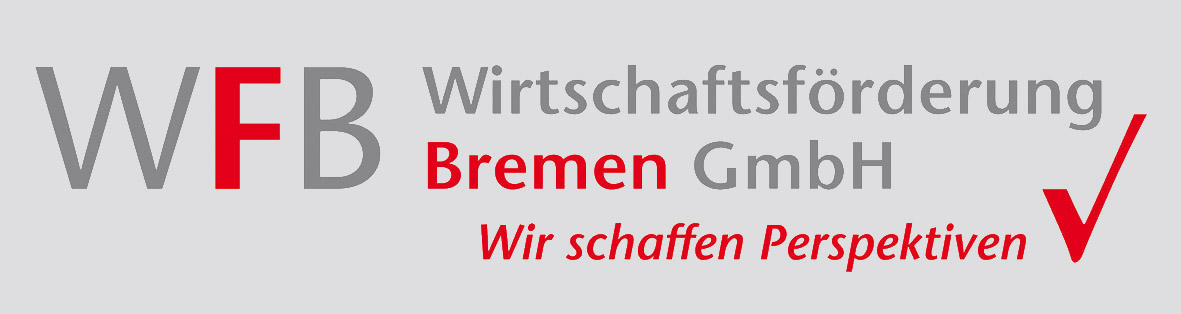 Fachgutachten Geologie uns Altlasten
Zum jetzigen Zeitpunkt lässt sich festalten

•	Das sich auf dem Grundstück Bombentrichter befinden, die zugeschüttet und verfüllt wurden. 
•	Das im Rahmen der Anlage des Golfplatzes die Topographie neu hergestellt wurden. Ein bestehendes Gewässer im Westen wurde in den Osten verlegt. Die Modellierung der Golfplatzanlage erfolgte hauptsächlich im Massenausgleich. 
•	Auf dem gesamten Gelände befinden sich Auffüllungsmaterialien in unterschiedlicher Mächtigkeit, die altlastentechnisch untersucht wurden, den ersten Ergebnissen zufolge aber eher weitgehend unauffällig sind
Fachgutachten Geologie und Altlasten
•	Die unterhalb der Auffüllungsmaterialien anstehenden Weichschichten in Form von Auenlehmen und in Teilbereichen auch Torfböden sind nahezu auf dem gesamten Gelände verbreitet, jedoch in deutlich geringerer Mächtigkeit als ursprünglich angenommen, was im Hinblick auf eine Bebaubarkeit des Geländes grundsätzlich als positiv zu bewerten ist. Im Hinblick auf die Versickerungsfähigkeit des Untergrundes wirken sich die flächigen Weichschichten eher negativ aus.
Auf Grundlage der jetzigen Untersuchungen werden Probleme hinsichtlich der grundsätzlichen Bebaubarkeit der Flächen nicht gesehen.
Fachgutachten Geologie und Altlasten
Wohnungsbau WFB
Schnitt
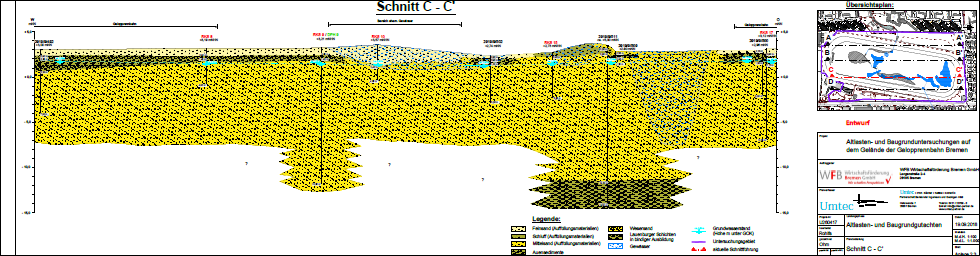 Fachgutachten Ökologie
•	Im Hinblick auf die Vegetationselemente befinden sich überwiegend Scherrasen (geringe Wertigkeit), 
	Siedlungsgehölze und Bäume sowie Gewässer mit schützenswertem Uferbewuchs auf dem Gelände 
	Seltener gemähte Bereiche sind als Artenarmes Extensivgrünland bzw. Artenarmes 
	Magerrasen-Stadium mittlerer Wertigkeit einzustufen. Im Nordosten liegt ein zusammenhängendes 
	Siedlungsgehölz mit geschützten Bäumen. Gefährdete Pflanzenarten konnten bis lang nicht festgestellt werden.

•	Im Rahmen der Brutvogeluntersuchungen (Auswertung noch nicht abgeschlossen) sind u. a. folgende Arten 
	festgestellt wurden: Ein Grünspecht (streng geschützt) mit einem Revier, Buntspecht, Waldschnepfe 
	(Durchzug), Teichhuhn (streng geschützt), Mäusebussard (der das Gebiet zur Nahrungssuche nutzt, der 
	Brutplatz liegt außerhalb des Gebiets) sowie Rauchschwalben (nahrungssuchend). Es wurden keine dort 
	brütenden Eulen oder	Greifvögel gesichtet.
Fachgutachten Ökologie
•	Die Untersuchung der Amphibien ergab drei Arten im Gebiet, die als besonders geschützt 
	einzustufen sind: Erdkröte, Teichmolch (beide in verhältnismäßig hohen Beständen) und 
	Teichfrosch, jedoch keinen Grasfrosch.
•	Bei der Untersuchung der Libellen konnten 18 Arten (besonders geschützt, keine streng 
	geschützten Arten, alle nicht bestandsgefährdet in Bremen) im Bereich der Gewässer mit 
	strukturreichen Ufern nachgewiesen werden. 
•	Bei der Untersuchung der Fledermäuse sind bislang fünf Arten (alle streng geschützt) 
	festgestellt worden. Bei zwei Arten handelt es sich um typische ‚Siedlungsarten‘ 
	(Quartiere in Gebäuden), hinzu kommen drei weitere Arten, die typischerweise Quartiere 
	in Gehölzen besiedeln. Bisher wurde jedoch kein Quartier auf dem Gelände nachgewiesen, 
	sondern hauptsächlich jagende Fledermäuse. Zwei Fledermauserfassungstermine 
	stehen noch aus.
Fachgutachten Hydrologie
Fachgutachten Hydrologie
•	Das Entwässerungssystem hängt offen und verroht am Mittelkampsfleet 
	(öffentliches Gewässer, unterhalten durch den Deichverband). 
	Dieses weist eine hohe Auslastung auf (u.a. Oberflächenentwässerung) und verfügt über keine 
	weitere Aufnahmekapazität. 
•	 Das Gärtnerfleet (südlich außerhalb des Plangebietes) hat ebenfalls einen Überlauf in das 
Mittelkampsfleet bzw. in das Holterfleet (Zulauf Kleine Wümme).
 •	Die Grundwasserstände im Umfeld des Plangebietes Rennbahn beträgt im Schnitt 1,90 unter 
	Geländeoberkante. Die Minimalwerte liegen zwischen 1,10 m und 1,60 m unter Geländeoberkante. 
	In regenreichen Jahreszeiten gibt es in Teilbereichen des Plangebietes aufstauendes Wasser.
Fachgutachten Hydrologie
Vorhandene Entwässerung
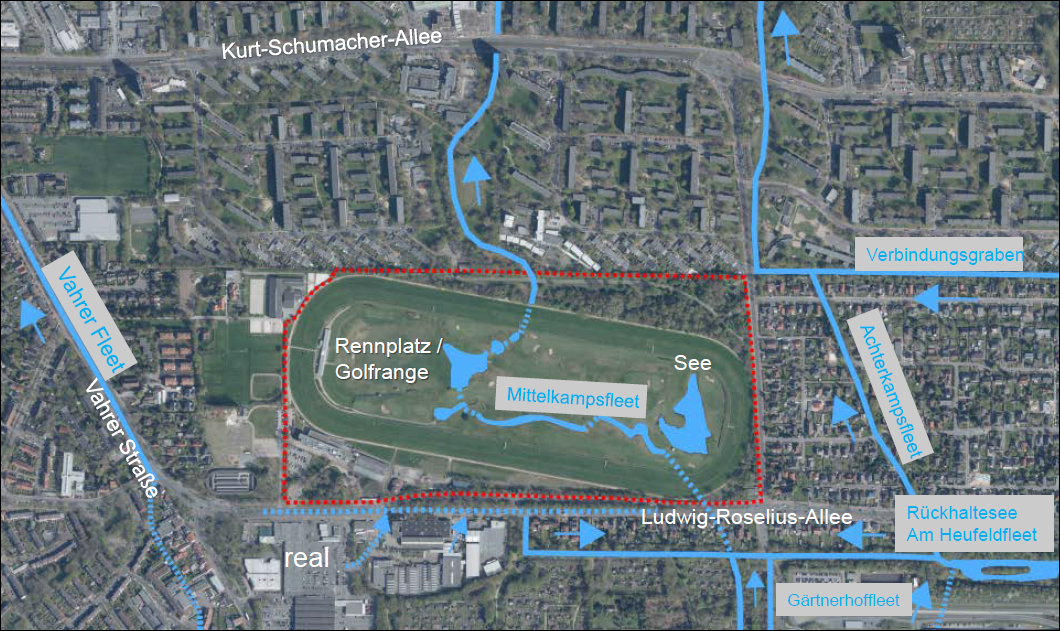 Fachgutachten Hydrologie
•	Im Rahmen des Gutachtens erfolgt die Ermittlung der Rückhaltekapazität des bestehenden 
	Entwässerungssystems, die derzeitigen Abflüsse im Bemessungsfall und bei extremen Starkregen sowie 
	die Wasserstände im Hochwasserfall. Zudem werden die Grundwasserverhältnisse und die Möglichkeiten 
	zur Versickerung geklärt. Aus diesen Aspekten erfolgt die Definition von Anforderungen für ein 
	zukünftiges Entwässerungssystem.

•	Es liegen keine Durchflussmengen oder Wasserstände für das Mittelkampsfleet vor, so dass diese für 
	den Bereich der Rennbahn durch Messung ermittelt werden müssen. Grundsätzlich gilt es auch zukünftig 
	nicht mehr Abfluss zu erzeugen, als heute bereits besteht. Aktuell sind Messeinrichtungen zur 
	Feststellung der Abflussmenge und der Wasserstände im Süden (Zulauf) und im Norden (Ablauf) 
	angebracht. Außerdem wurde im Bereich der Blitzschutzhütte ein Niederschlagsmesser aufgestellt.
Wohnungsbau WFB
Vielen Dank für Ihre Aufmerksamkeit!
WFB Wirtschaftsförderung Bremen GmbH